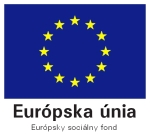 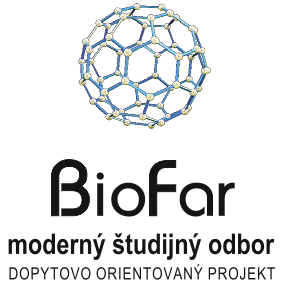 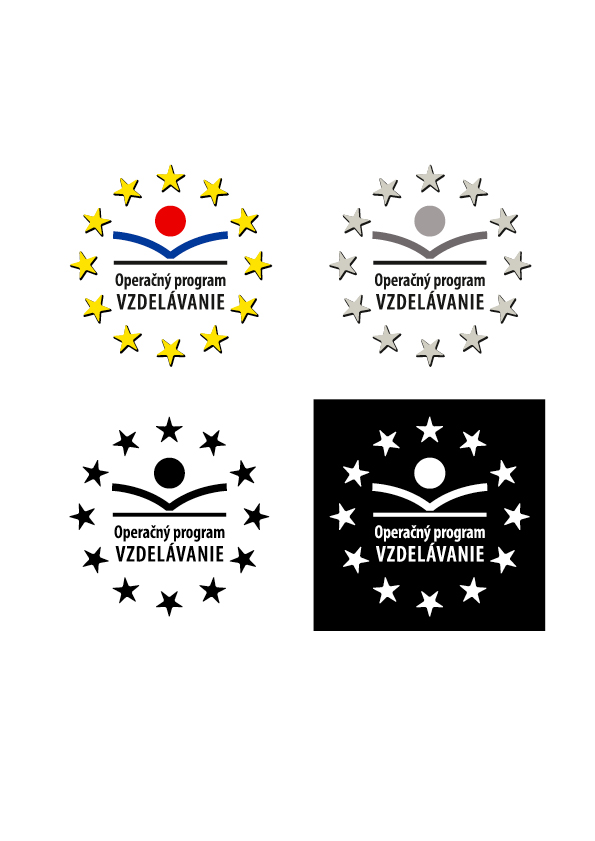 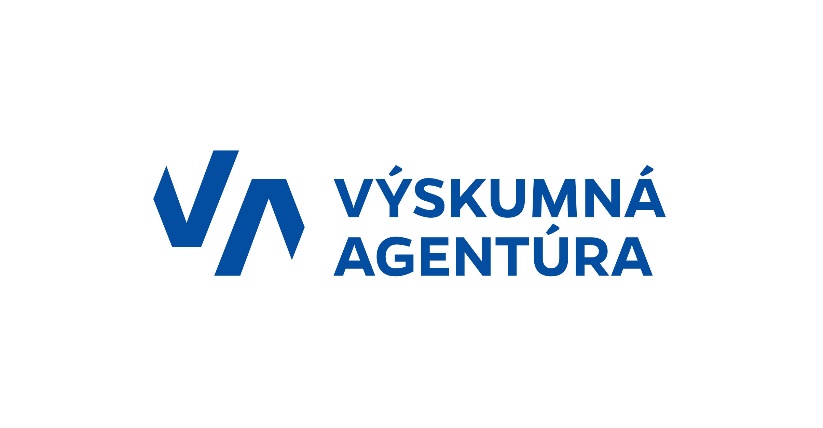 Názov prezentácie
Meno Priezvisko
Súkromná stredná odborná škola DSA,  Komenského 12, Trebišov